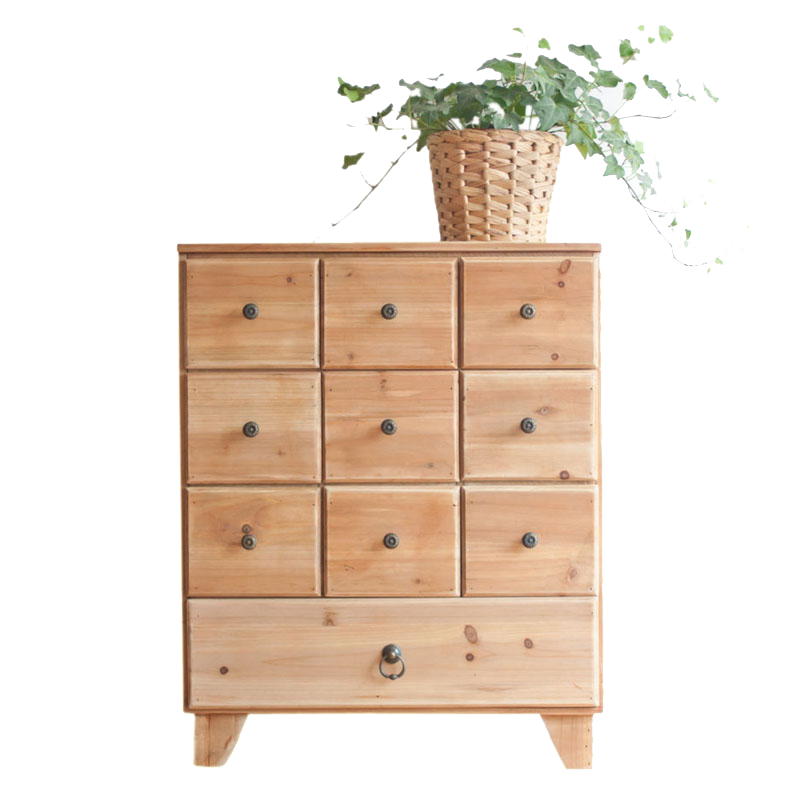 北欧风设计
Lorem ipsum dolor sit amet, consectetur adipiscing elit. Nulla imperdiet volutpat dui at fermentum  lorem ipsum dolor sit amet
汇报人：XXX    时间：XX年XX月
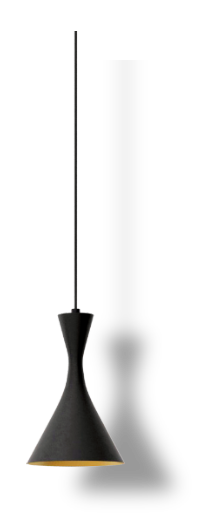 01
输入文本内容
Lorem ipsum dolor sit amet, consectetur adipiscing elit. Nulla imperdiet volutpat
CONTENTS
PART 01
Lorem ipsum dolor sit amet, consectetur adipiscing elit. Nulla imperdiet volutpat dui at fermentum..
PART 02
1
Lorem ipsum dolor sit amet, consectetur adipiscing elit. Nulla imperdiet volutpat dui at fermentum..
PART 03
2
Lorem ipsum dolor sit amet, consectetur adipiscing elit. Nulla imperdiet volutpat dui at fermentum..
PART 04
3
Lorem ipsum dolor sit amet, consectetur adipiscing elit. Nulla imperdiet volutpat dui at fermentum..
4
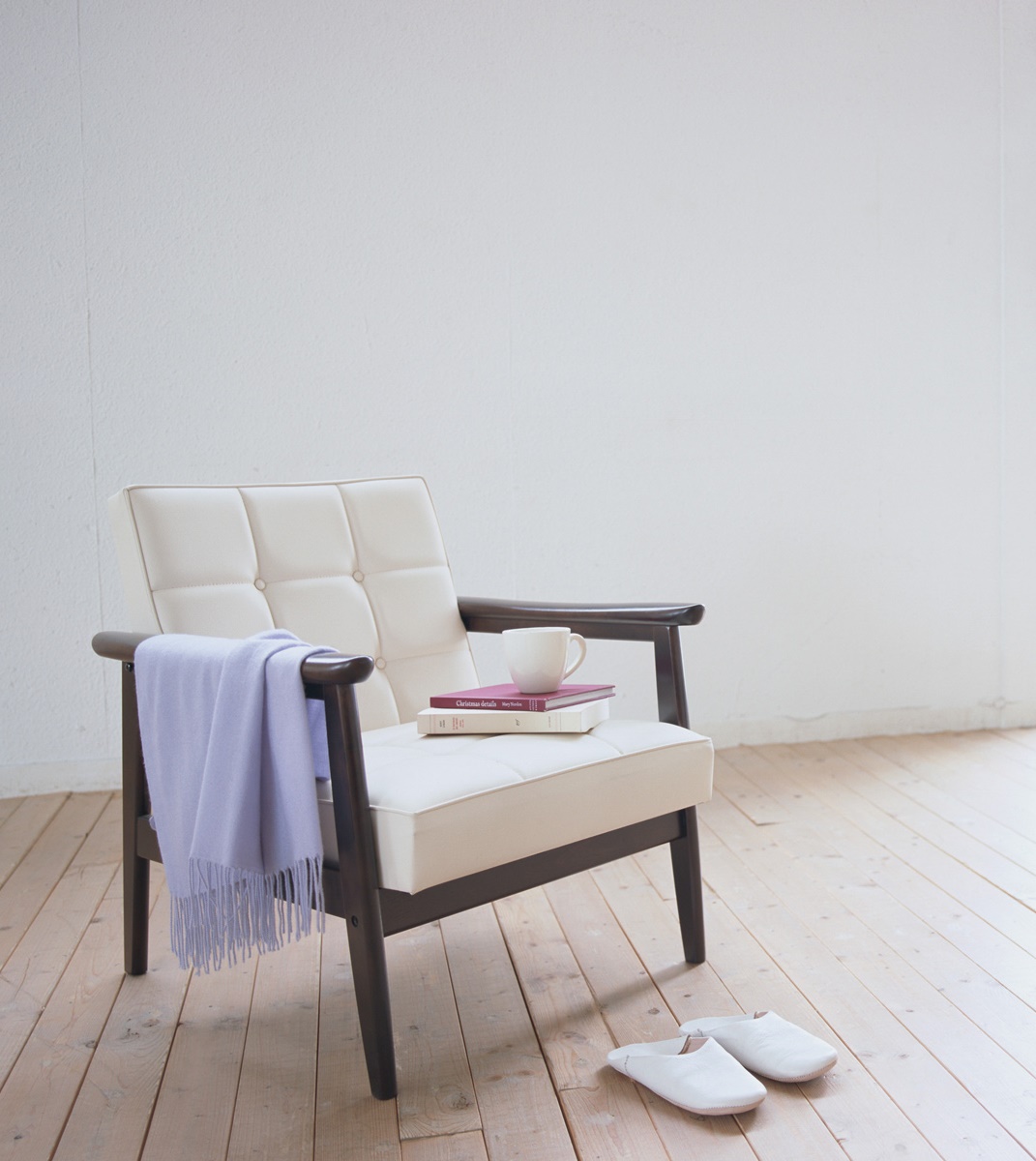 输入文本内容
Lorem ipsum dolor sit amet, consectetuer adipiscing elit, sed diam nonummy nibh euismod tincidunt ut laoreet dolore magna aliquam erat volutpat. Ut wisi enim ad minim veniam, quis nostrud exerci tation ullamcorper suscipit lobortis nisl ut aliquip ex ea commodo consequat. Duis autem vel eum iriure dolor in hendrerit in vulputate velit esse molestie consequat. Lorem ipsum dolor sit amet, consectetuer adipiscing elit, sed diam nonummy nibh euismod tincidunt ut laoreet dolore magna aliquam erat volutpat. Ut wisi enim ad minim veniam, quis nostrud exerci tation ullamcorper suscipit lobortis nisl ut aliquip ex ea commodo consequat. Duis autem vel eum iriure dolor in hendrerit in vulputate velit esse molestie consequat.
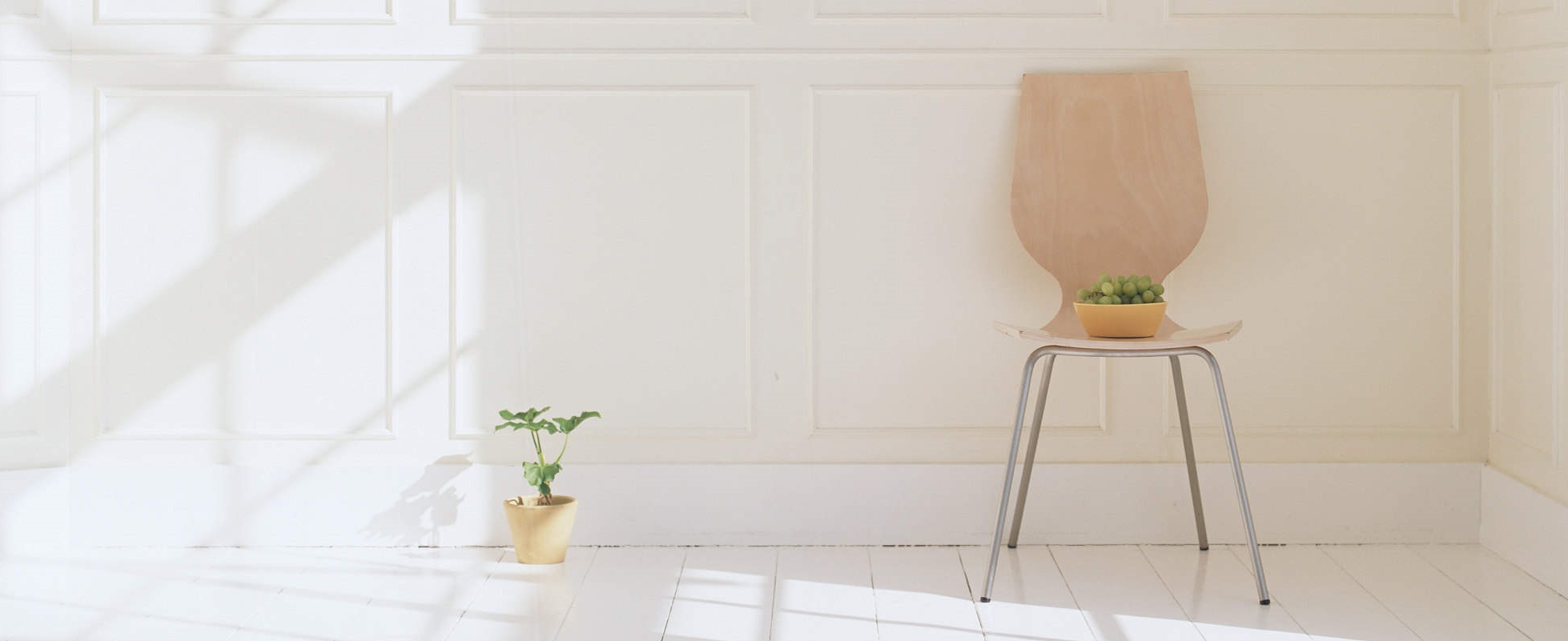 输入文本内容
Lorem ipsum dolor sit amet, consectetuer adipiscing elit, sed diam nonummy nibh euismod tincidunt ut laoreet dolore magna aliquam erat volutpat. Ut wisi enim ad minim veniam, quis nostrud exerci tation ullamcorper suscipit lobortis nisl ut aliquip ex ea commodo consequat. Duis autem vel eum iriure dolor in hendrerit in vulputate velit esse molestie consequat.
输入文本内容
Biscuit oat cake carrot cake muffin jelly beans chocolate chocolate sugar plum cheesecake
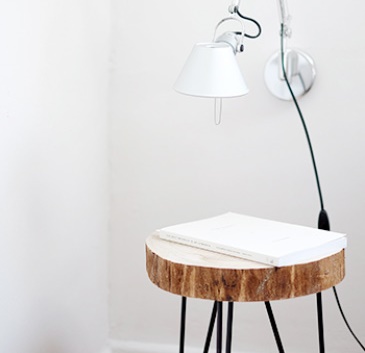 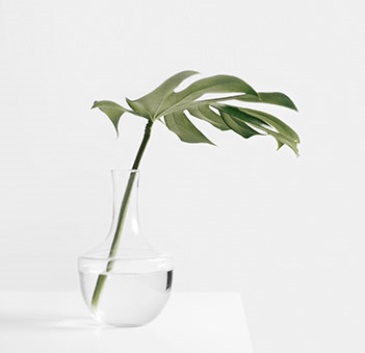 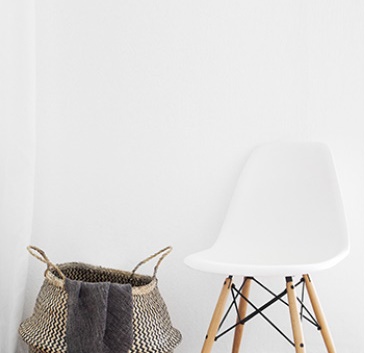 Lorem ipsum dolor sit amet, consectetuer adipiscing elit, sed diam nonummy nibh euismod tincidunt ut laoreet dolore magna aliquam erat volutpat. Ut wisi enim ad minim veniam, quis nostrud exerci tation ullamcorper suscipit lobortis nisl ut aliquip ex ea commodo consequat.
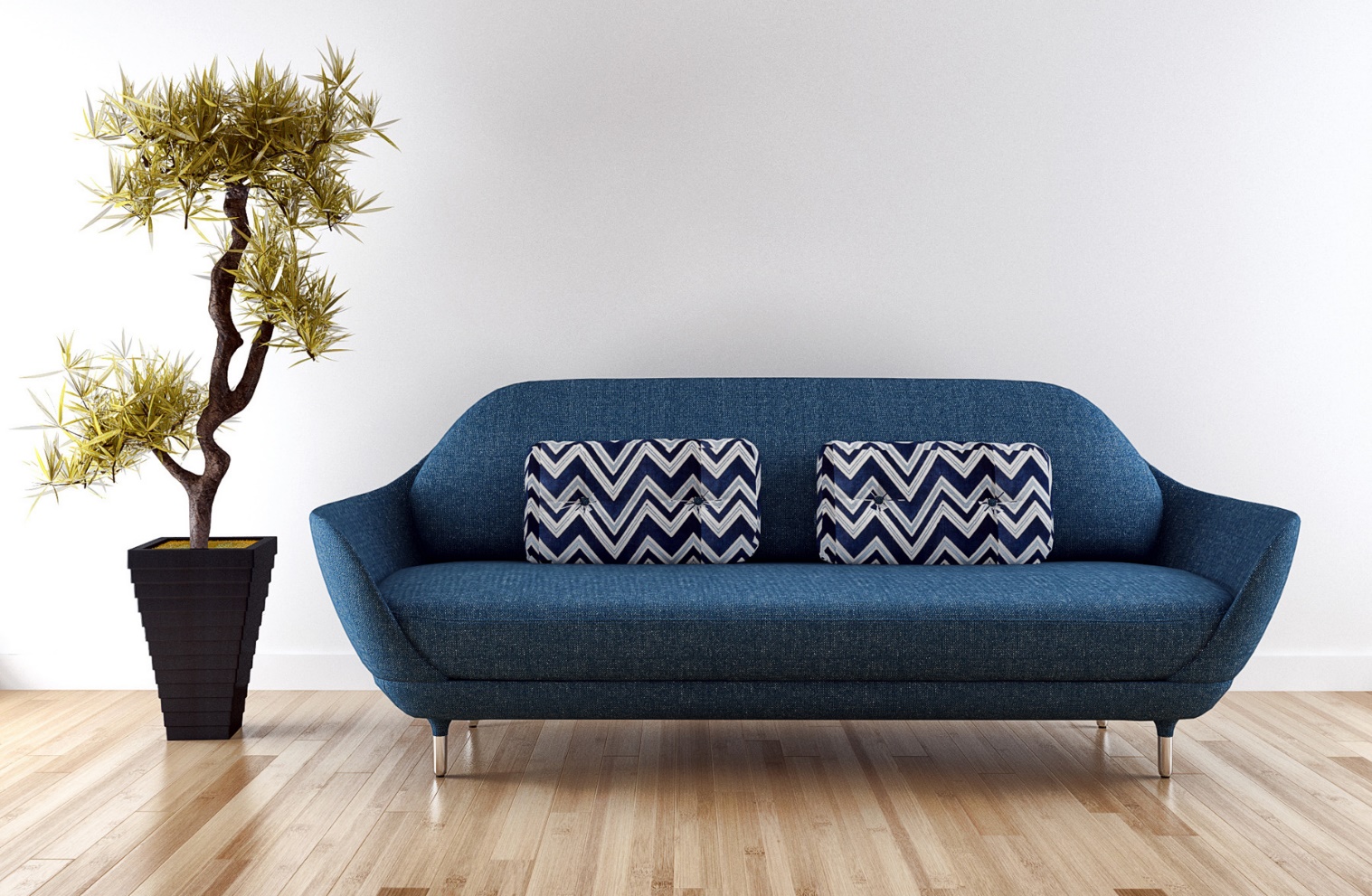 输入文本内容
Lorem ipsum dolor sit amet, consectetur adipiscing elit. Nulla imperdiet volutpat dui at fermentum..
输入文本内容
Lorem ipsum dolor sit amet, consectetur adipiscing elit. Nulla imperdiet volutpat dui at fermentum..
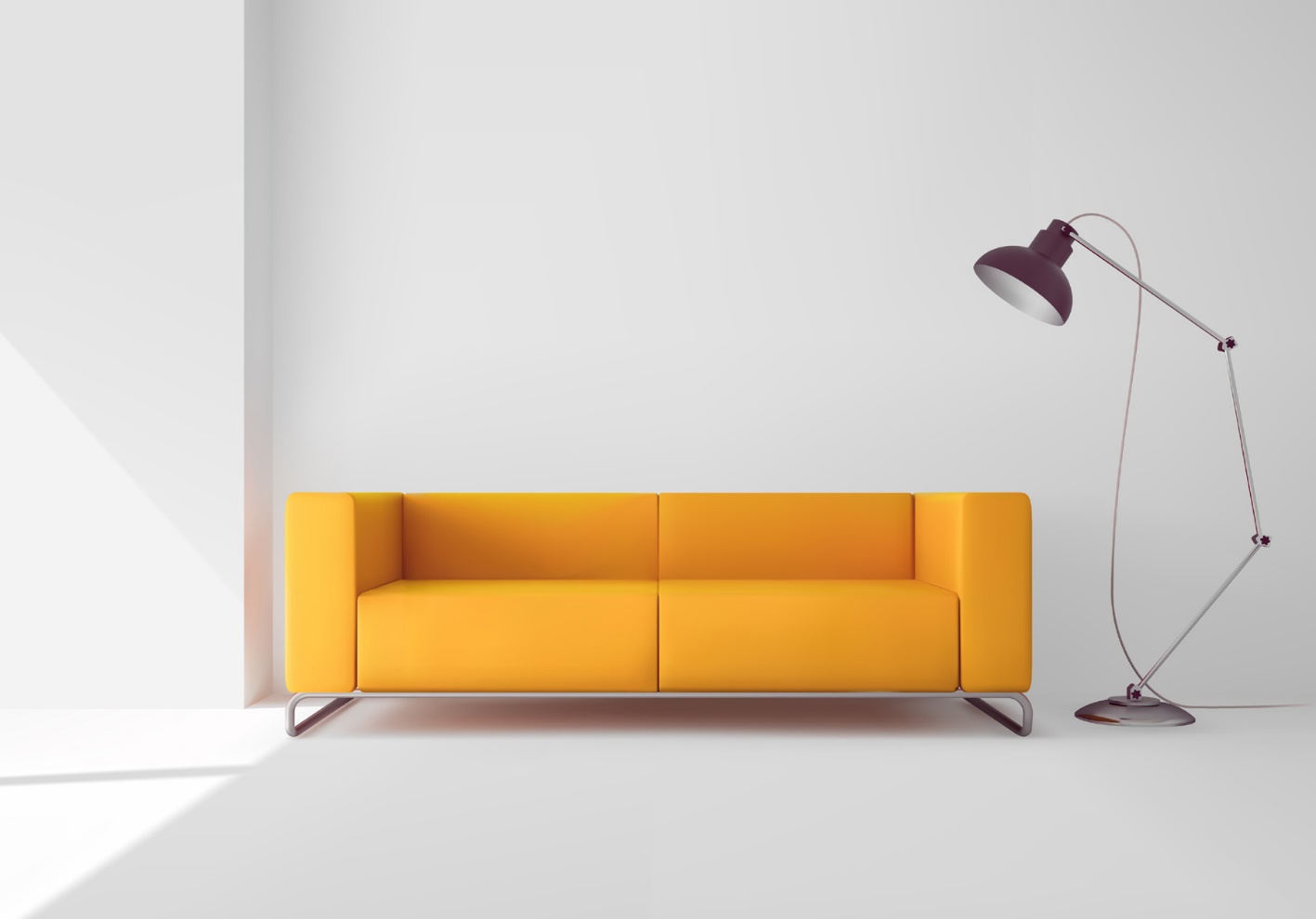 输入文本内容
Lorem ipsum dolor sit amet, consectetur adipiscing elit. Nulla imperdiet volutpat dui at fermentum..
输入文本内容
Lorem ipsum dolor sit amet, consectetur adipiscing elit. Nulla imperdiet volutpat dui at fermentum..
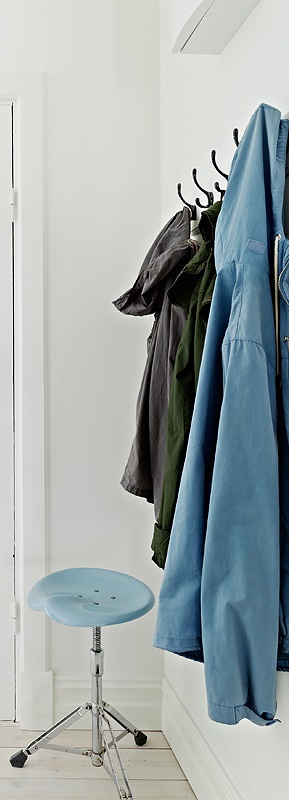 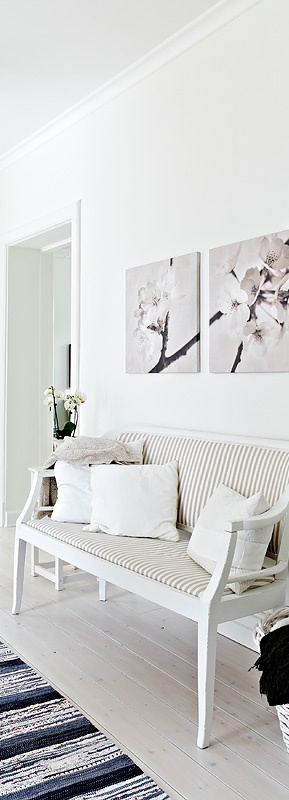 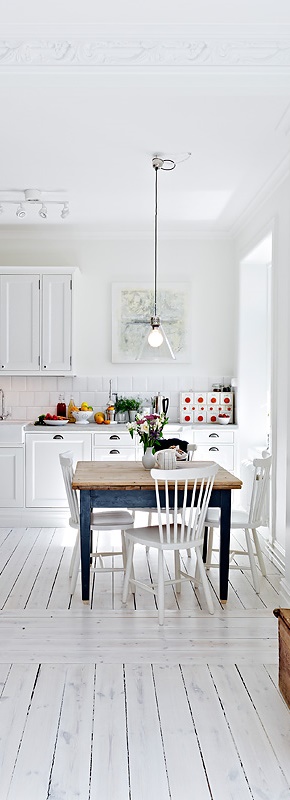 输入文本内容
输入文本内容
Lorem ipsum dolor sit amet, consectetur adipiscing elit. Nulla imperdiet volutpat dui at fermentum..
输入文本内容
Lorem ipsum dolor sit amet, consectetur adipiscing elit. Nulla imperdiet volutpat dui at fermentum..
输入文本内容
Lorem ipsum dolor sit amet, consectetur adipiscing elit. Nulla imperdiet volutpat dui at fermentum..
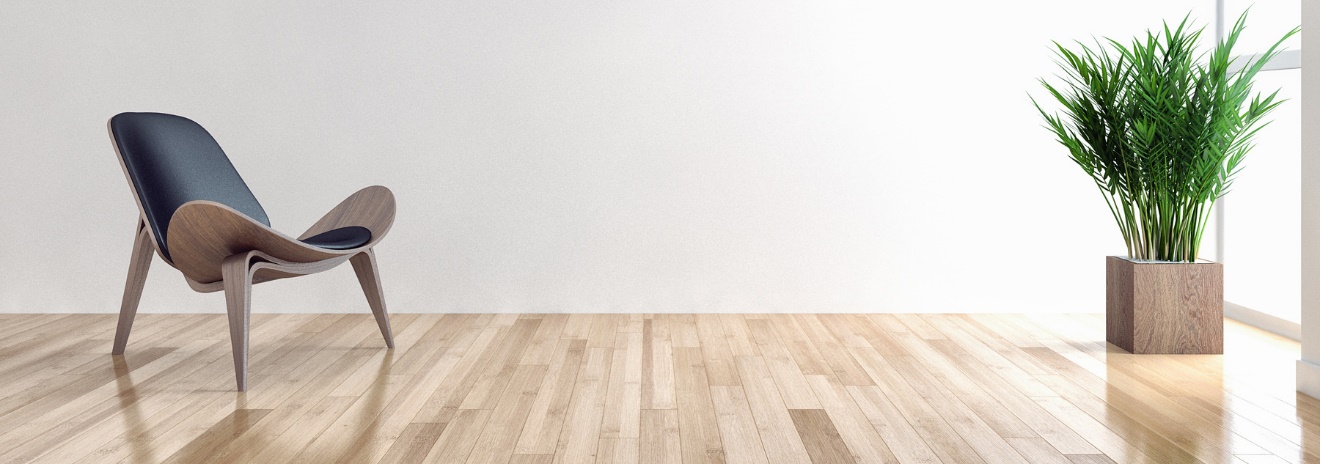 输入文本内容
Lorem ipsum dolor sit amet, consectetur adipiscing elit. Nulla imperdiet volutpat dui at fermentum..
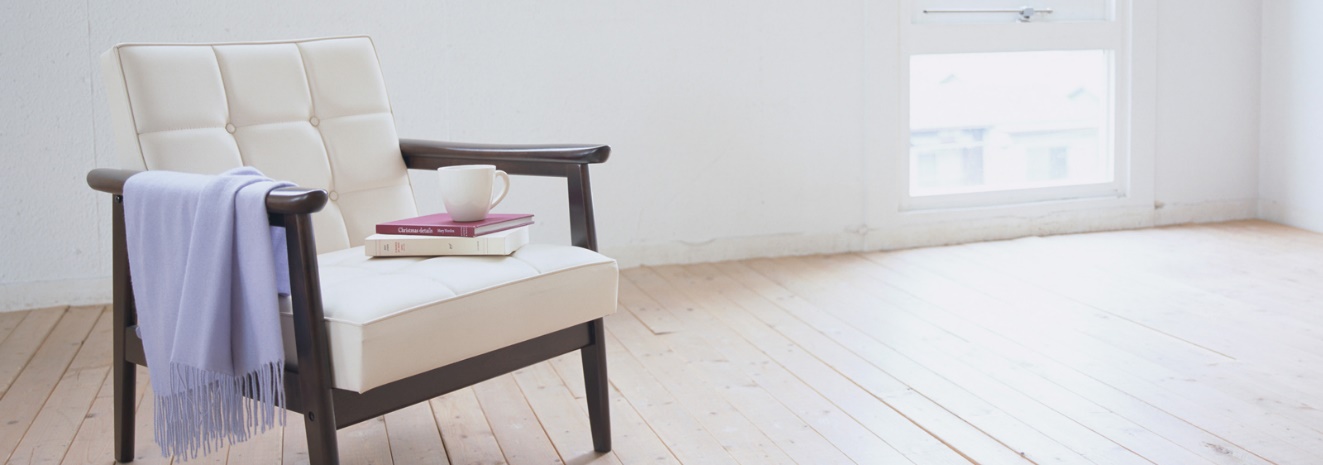 输入文本内容
Lorem ipsum dolor sit amet, consectetur adipiscing elit. Nulla imperdiet volutpat dui at fermentum..
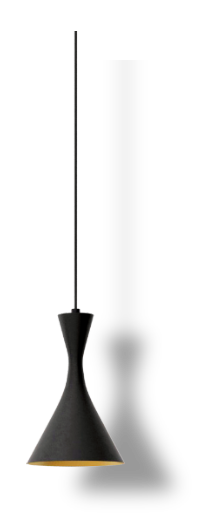 02
输入文本内容
Lorem ipsum dolor sit amet, consectetur adipiscing elit. Nulla imperdiet volutpat
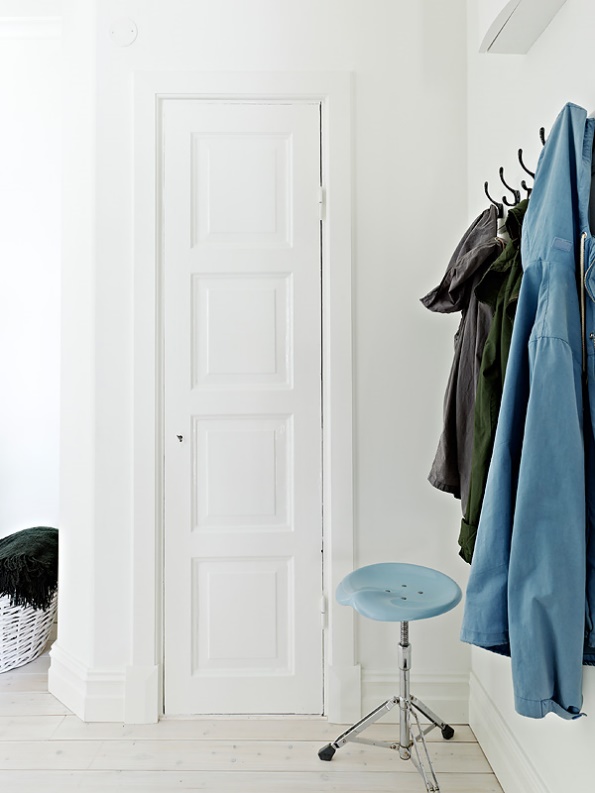 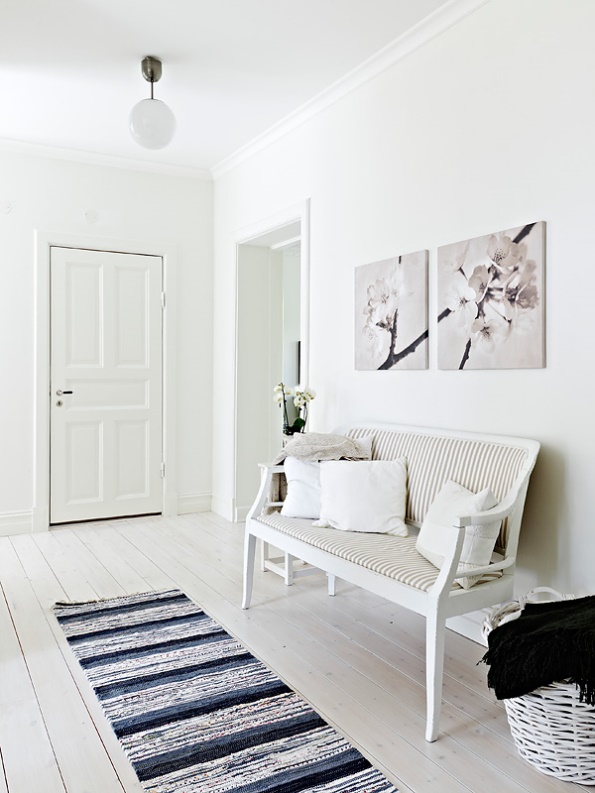 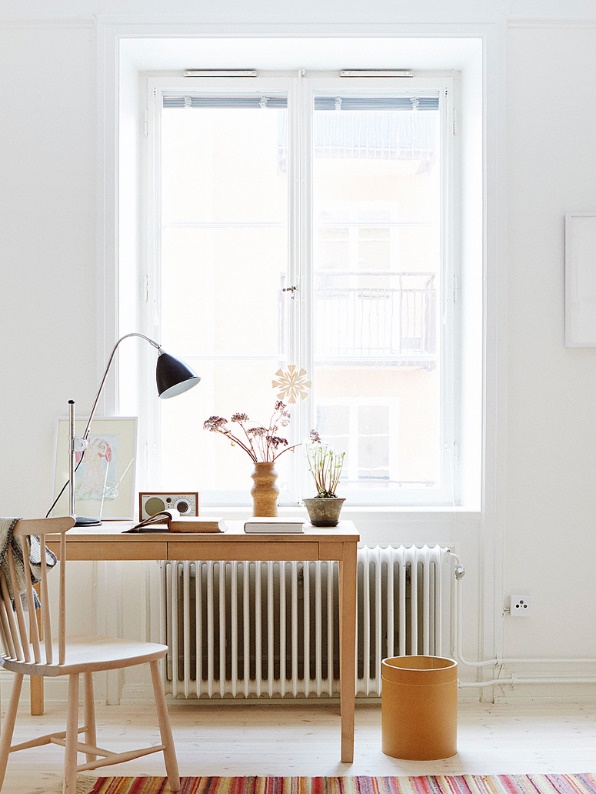 输入文本内容
输入文本内容
输入文本内容
Lorem Ipsum has been the industry's standard
Lorem Ipsum has been the industry's standard
Lorem Ipsum has been the industry's standard
输入文本内容
Lorem ipsum dolor sit amet, consectetur adipiscing elit. Nulla imperdiet volutpat dui at fermentum.
输入文本内容
输入文本内容
Lorem ipsum dolor sit amet, consectetur adipiscing elit. Nulla imperdiet volutpat dui at fermentum..
Lorem ipsum dolor sit amet, consectetur adipiscing elit. Nulla imperdiet volutpat dui at fermentum..
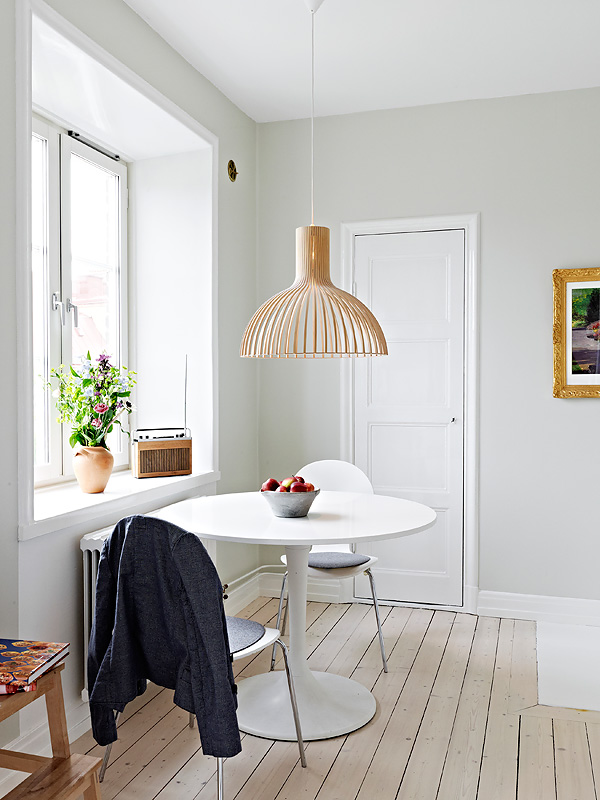 FASHION 
              STYLE
A CLOTHING STYLE MAY 
BE INTRODUCED AS A FASHION
Lorem ipsum dolor sit amet, consectetuer adipiscing elit, sed diam nonummy nibh euismod tincidunt ut laoreet dolore magna aliquam erat volutpat. Ut wisi enim ad minim veniam, quis nostrud exerci tation ullamcorper suscipit lobortis nisl ut aliquip ex ea commodo consequat. Duis autem vel eum iriure dolor in hendrerit in vulputate velit esse molestie consequat.
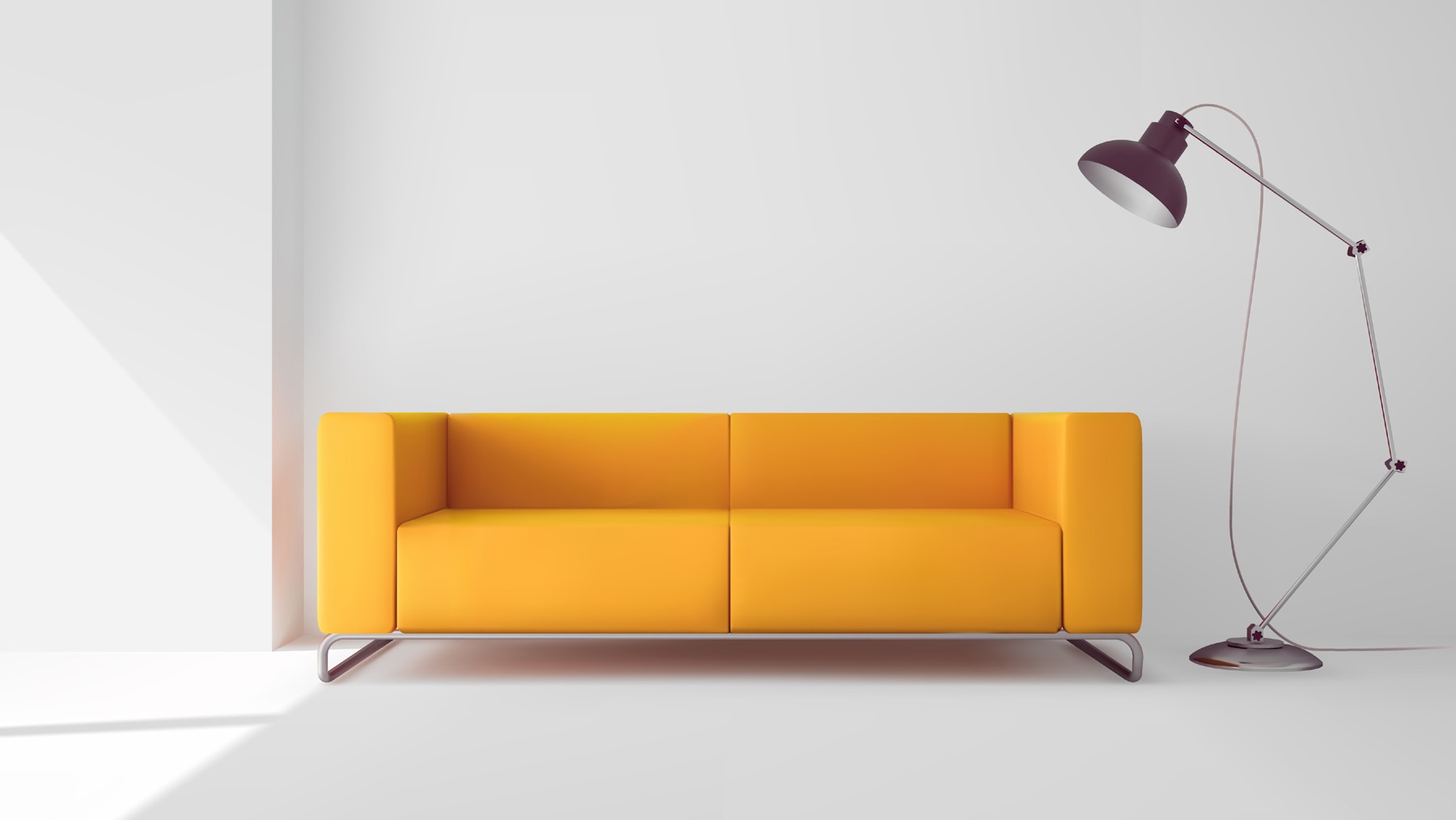 输入文本内容
Lorem ipsum dolor sit amet, consectetur adipiscing elit. Nulla imperdiet volutpat dui at fermentum  lorem ipsum dolor sit amet
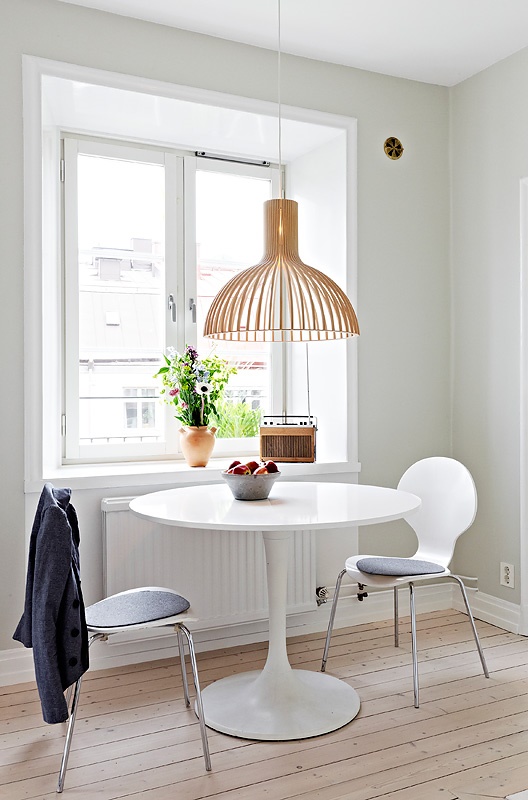 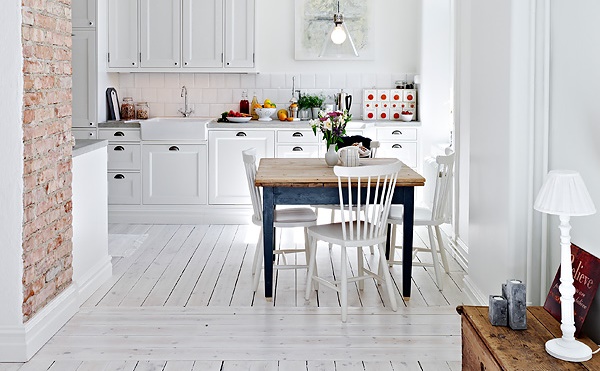 输入文本内容
Lorem ipsum dolor sit amet, consectetuer adipiscing elit, sed diam nonummy nibh euismod tincidunt ut laoreet dolore magna aliquam erat volutpat. Ut wisi enim ad minim veniam, quis nostrud exerci tation ullamcorper suscipit lobortis nisl ut aliquip ex ea commodo consequat. Duis autem vel eum iriure dolor in hendrerit in vulputate velit esse molestie consequat.
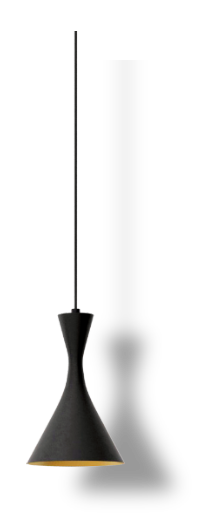 03
输入文本内容
Lorem ipsum dolor sit amet, consectetur adipiscing elit. Nulla imperdiet volutpat
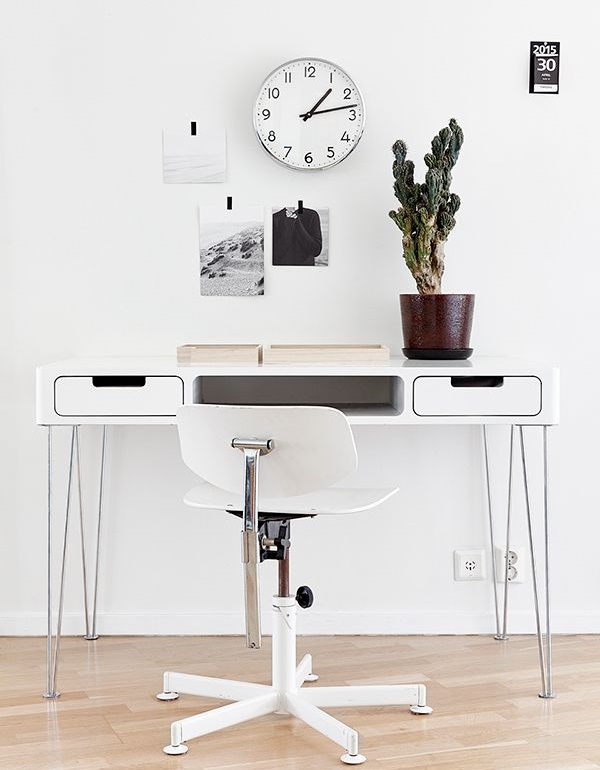 输入文本内容
1
Lorem ipsum dolor sit amet, consectetur adipiscing elit. Nulla imperdiet volutpat dui at fermentum..
Lorem ipsum dolor sit amet, consectetur adipiscing elit. Nulla imperdiet volutpat dui at fermentum..
2
3
Lorem ipsum dolor sit amet, consectetur adipiscing elit. Nulla imperdiet volutpat dui at fermentum..
Lorem ipsum dolor sit amet, consectetur adipiscing elit. Nulla imperdiet volutpat dui at fermentum..
4
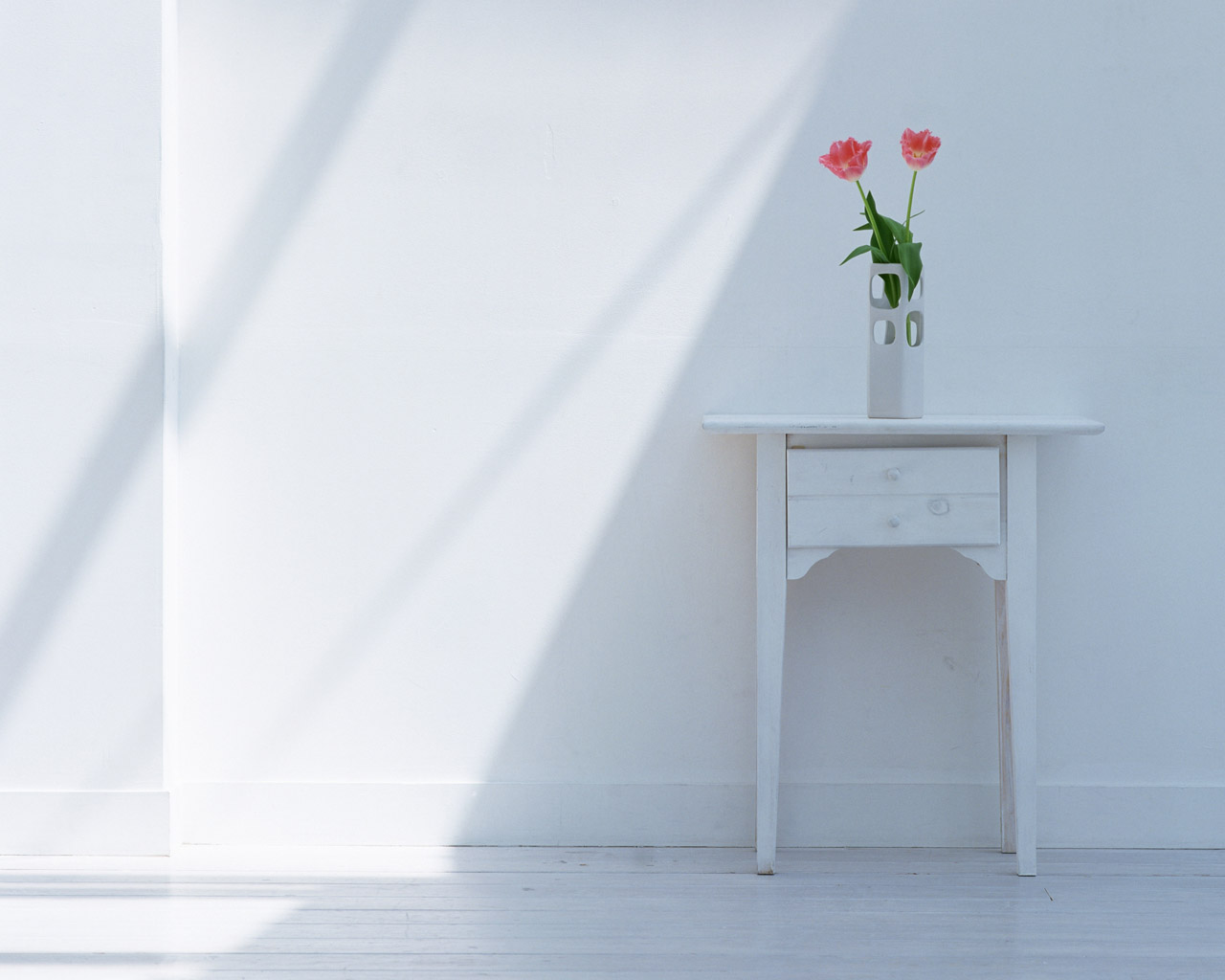 输入文本内容
Lorem ipsum dolor sit amet, consectetur adipiscing elit. Nulla imperdiet volutpat dui at fermentum..
输入文本内容
Lorem ipsum dolor sit amet, consectetur adipiscing elit. Nulla imperdiet volutpat dui at fermentum..
输入文本内容
Lorem ipsum dolor sit amet, consectetur adipiscing elit. Nulla imperdiet volutpat dui at fermentum..
输入文本内容
Lorem ipsum dolor sit amet, consectetur adipiscing elit. Nulla imperdiet volutpat dui at fermentum..
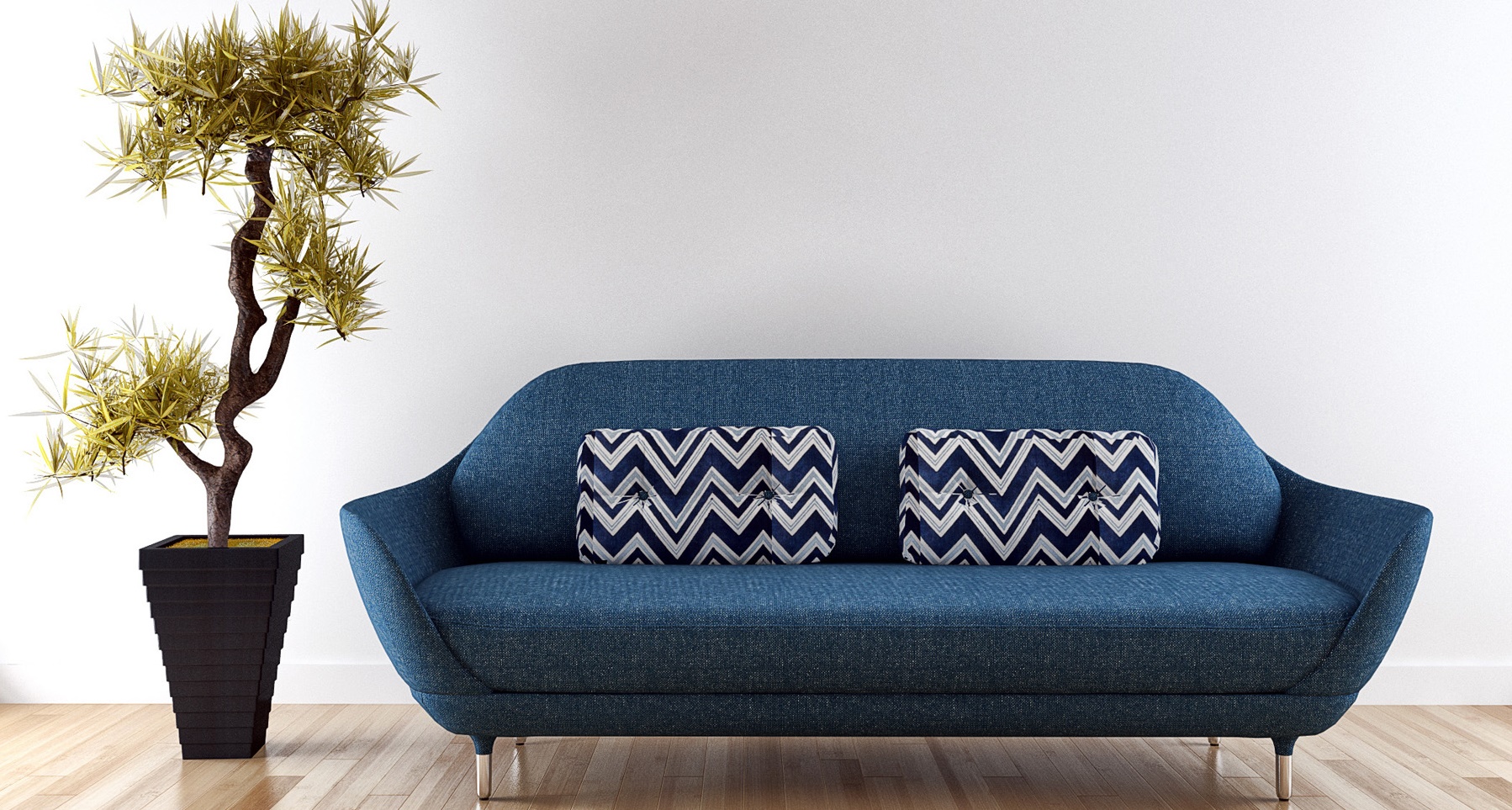 Technology
输入文本内容
Signal
Data
输入文本内容
Lorem ipsum dolor sit amet, consectetuer adipiscing elit, sed diam nonummy nibh euismod
输入文本内容
Biscuit oat cake carrot cake muffin jelly beans chocolate chocolate sugar plum cheesecake
85%
73%
90%
78%
输入文本内容
输入文本内容
输入文本内容
输入文本内容
Lorem ipsum dolor sit amet, consectetur adipiscing elit
Lorem ipsum dolor sit amet, consectetur adipiscing elit
Lorem ipsum dolor sit amet, consectetur adipiscing elit
Lorem ipsum dolor sit amet, consectetur adipiscing elit
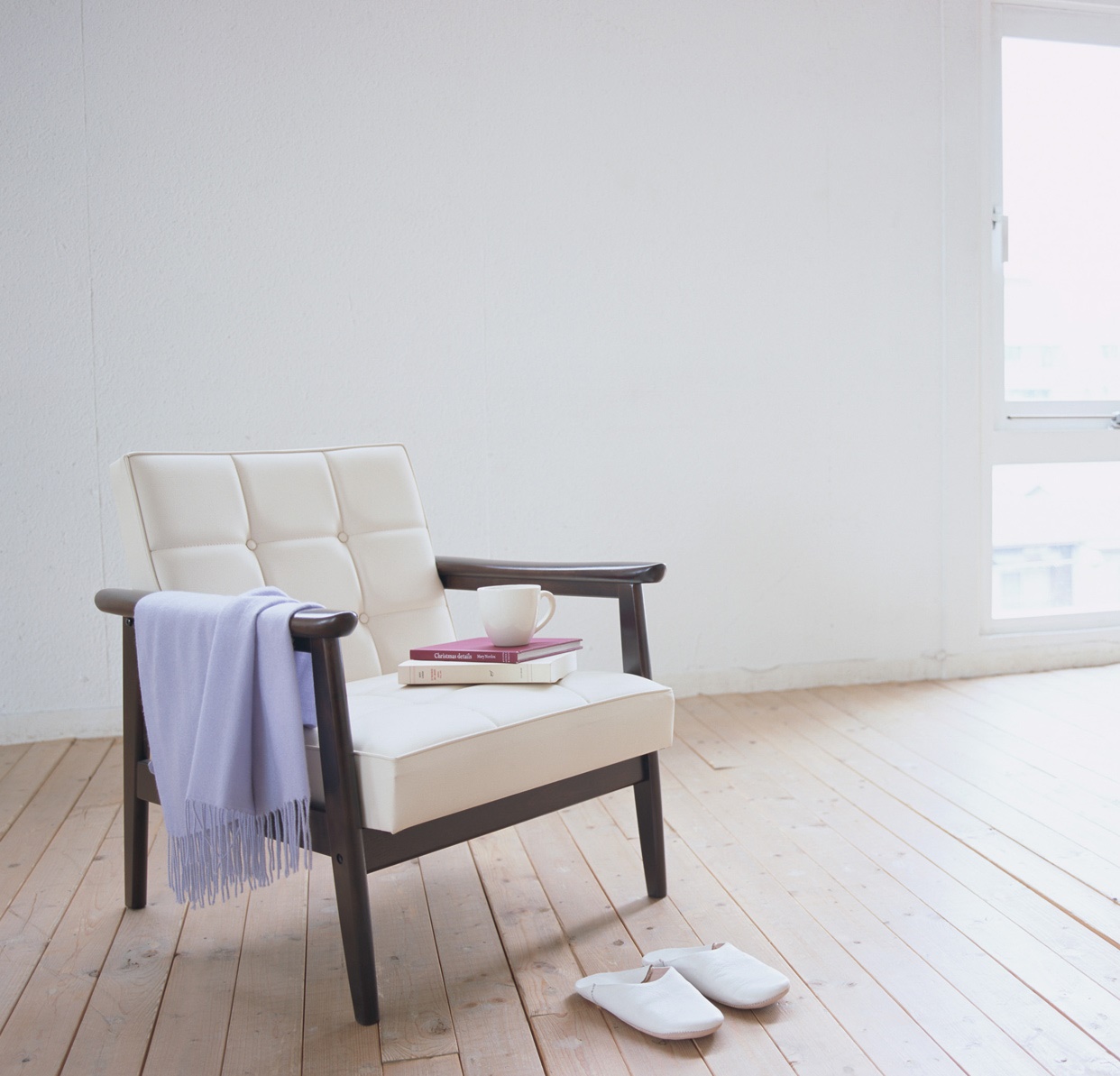 输入文本内容
Lorem ipsum dolor sit amet, consectetuer adipiscing elit, sed diam nonummy nibh euismod tincidunt ut laoreet dolore magna aliquam erat volutpat. Ut wisi enim ad minim veniam, quis nostrud exerci tation ullamcorper suscipit lobortis nisl ut aliquip ex ea commodo consequat. Duis autem vel eum iriure dolor in hendrerit in vulputate velit esse molestie consequat.
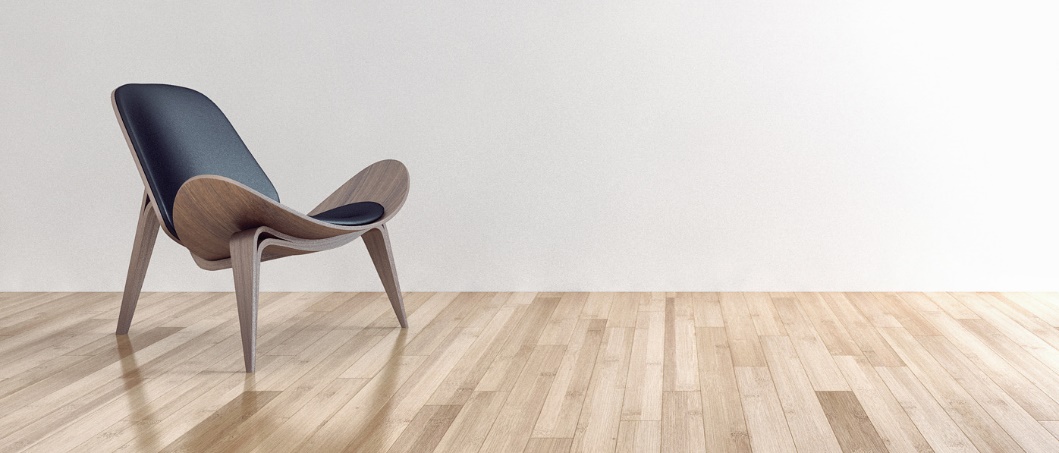 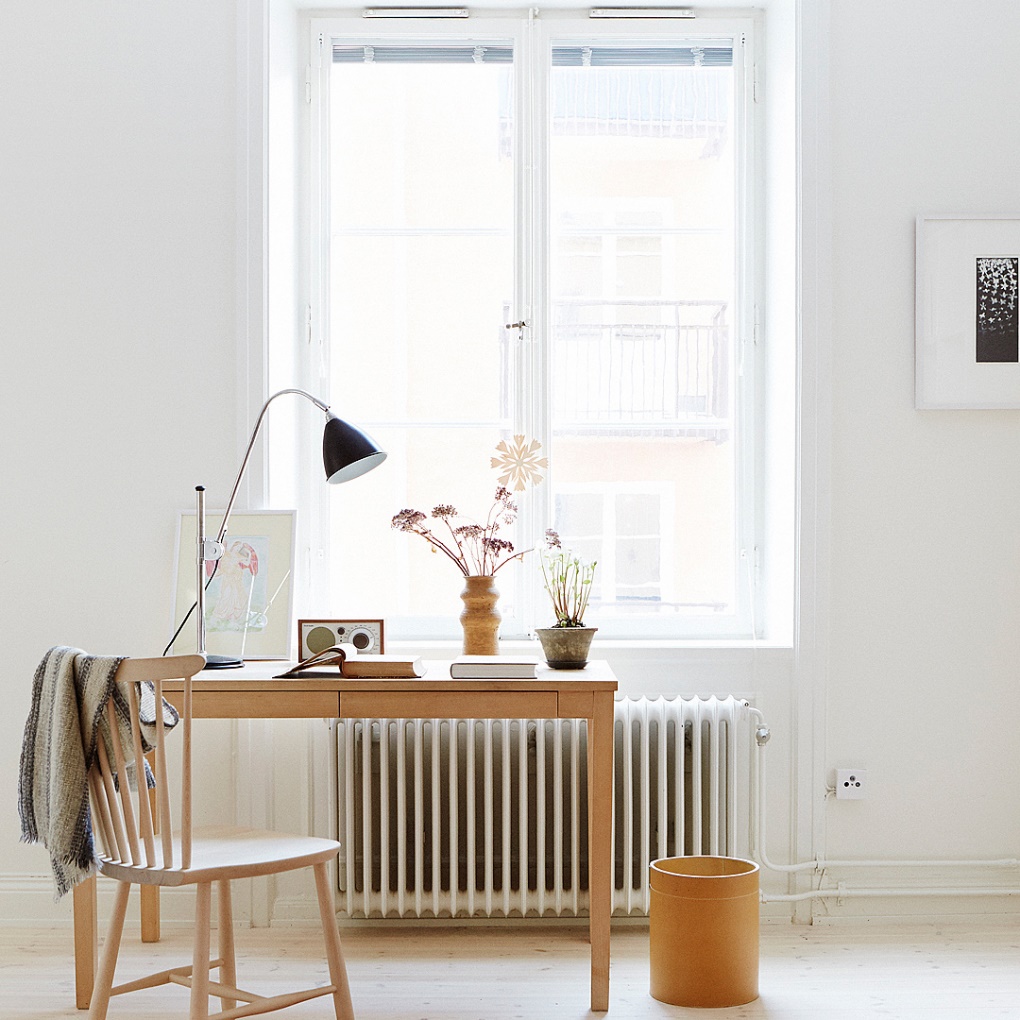 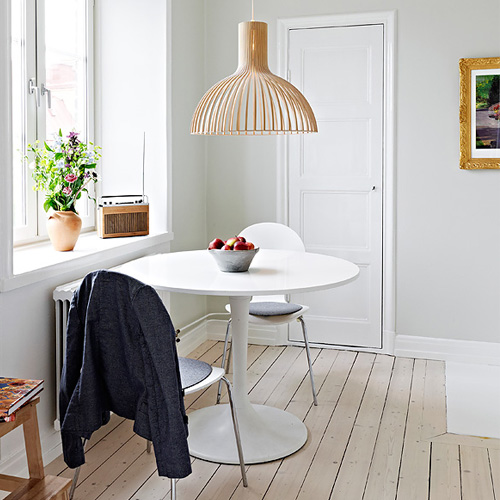 输入文本内容
输入文本内容
Lorem ipsum dolor sit amet, consectetur adipiscing elit. Nulla imperdiet volutpat dui at fermentum..
Lorem ipsum dolor sit amet, consectetur adipiscing elit. Nulla imperdiet volutpat dui at fermentum..
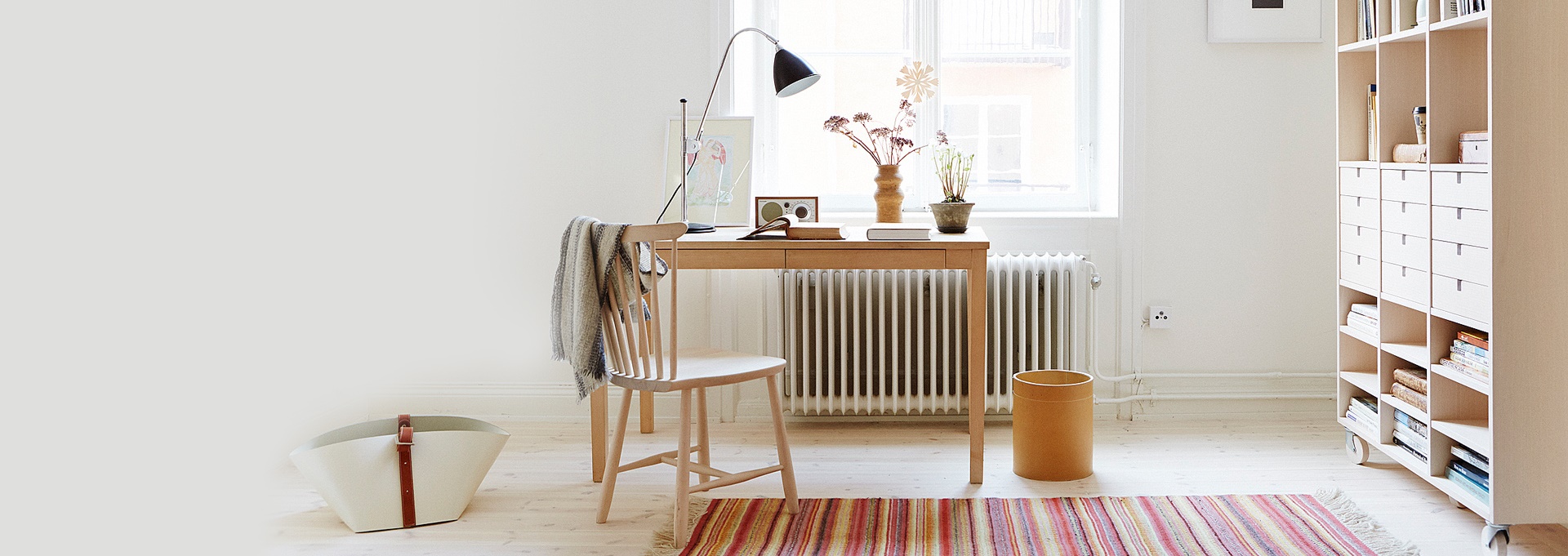 FEATURE 1
FEATURE 2
FEATURE 3
Lorem ipsum dolor sit amet, consectetur adipiscing elit. Nulla imperdiet volutpat dui at fermentum..
Lorem ipsum dolor sit amet, consectetur adipiscing elit. Nulla imperdiet volutpat dui at fermentum..
Lorem ipsum dolor sit amet, consectetur adipiscing elit. Nulla imperdiet volutpat dui at fermentum..
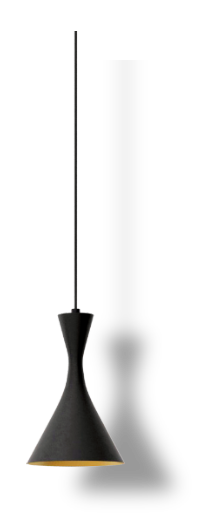 04
输入文本内容
Lorem ipsum dolor sit amet, consectetur adipiscing elit. Nulla imperdiet volutpat
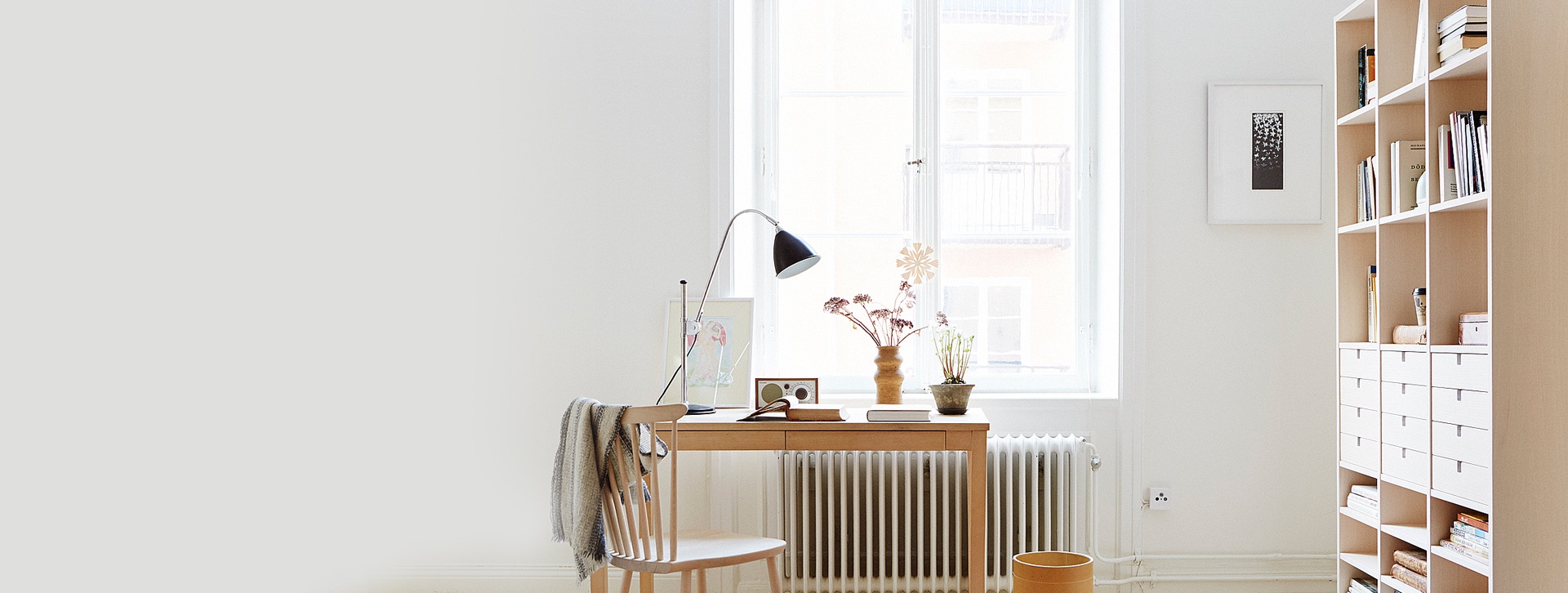 输入文本内容
Lorem ipsum dolor sit amet, consectetuer adipiscing elit, sed diam nonummy nibh euismod tincidunt ut laoreet dolore magna aliquam erat volutpat. Ut wisi enim ad minim veniam, quis nostrud exerci tation ullamcorper suscipit lobortis nisl ut aliquip ex ea commodo consequat. Duis autem vel eum iriure dolor in hendrerit in vulputate velit esse molestie consequat.
输入文本内容
Biscuit oat cake carrot cake muffin jelly beans chocolate chocolate sugar plum cheesecake
输入文本内容
输入文本内容
输入文本内容
Lorem ipsum dolor sit amet, contur adipiscing elit. Nulla volutpat dui at fermentum.
Lorem ipsum dolor sit amet, contur adipiscing elit. Nulla volutpat dui at fermentum.
Lorem ipsum dolor sit amet, contur adipiscing elit. Nulla volutpat dui at fermentum.
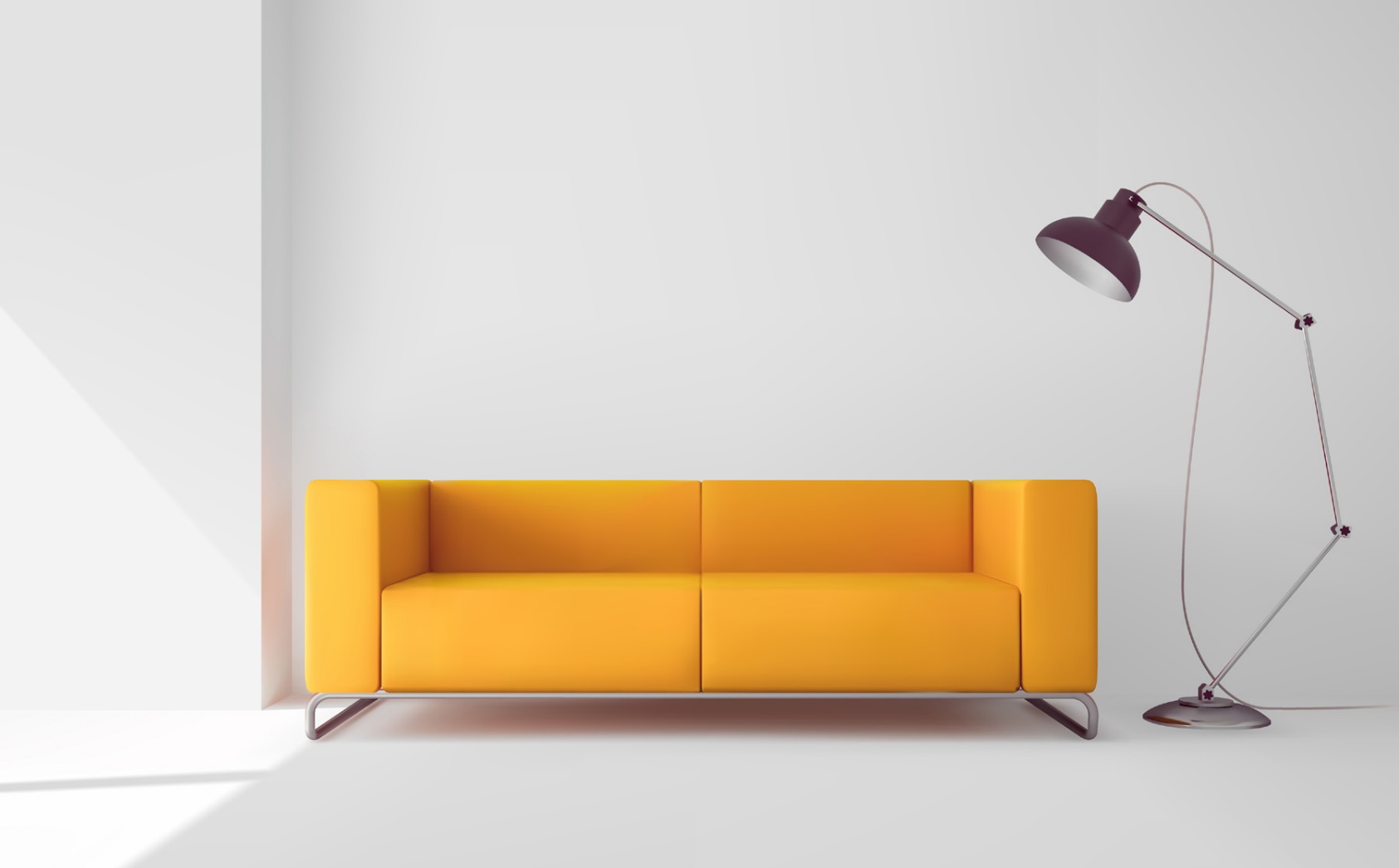 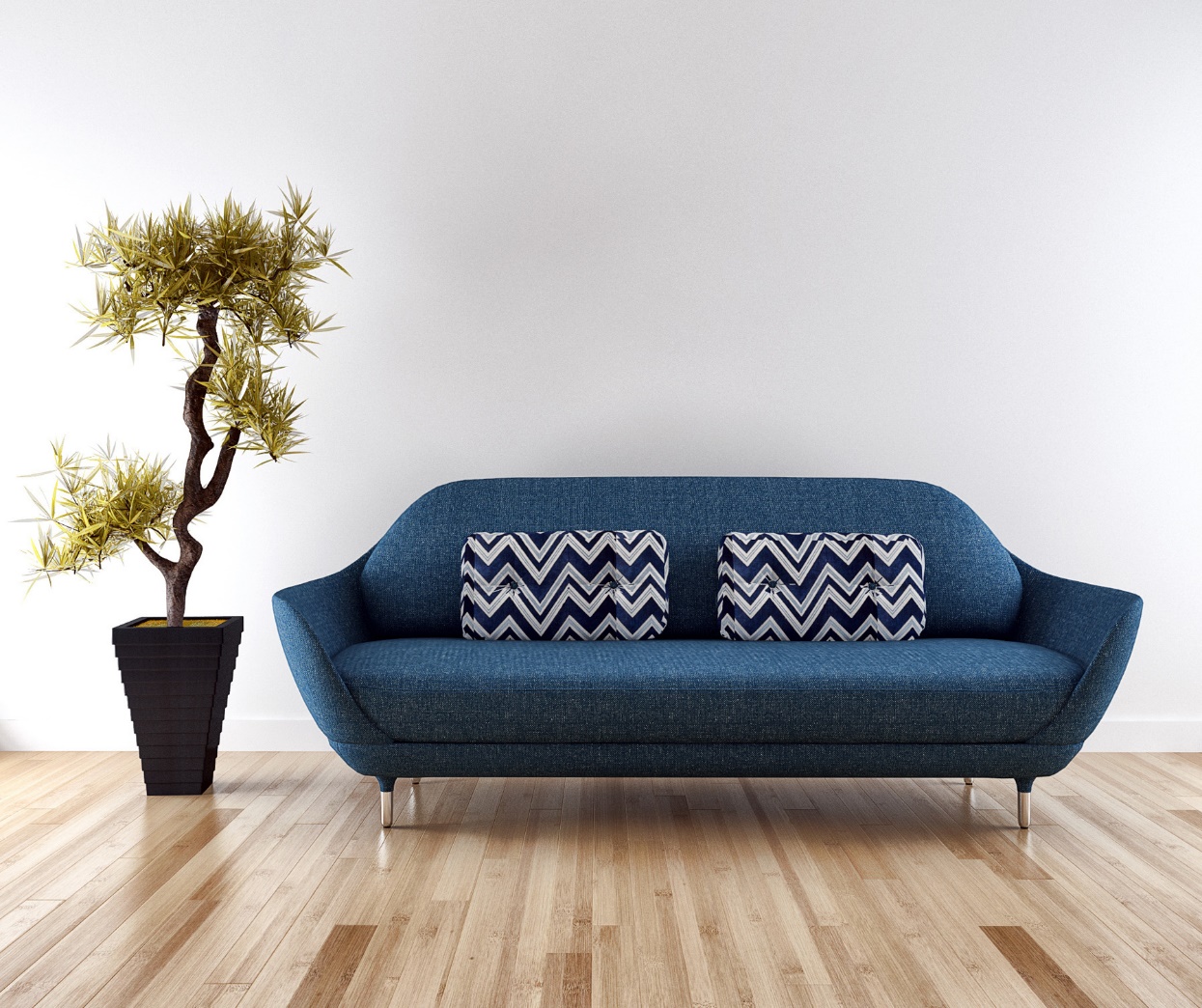 输入文本内容
Lorem ipsum dolor sit amet, consectetur adipiscing elit.

Lorem ipsum dolor sit amet, consectetur adipiscing elit. Praesent sodales odio sit amet odio tristique quis tempus odio Lorem ipsum dolor sit amet Lorem ipsum dolor sit amet, consectetur adipiscing elit. Praesent sodales odio sit amet odio tristique quis tempus odio Lorem ipsum dolor sit amet

Lorem ipsum dolor sit amet, consectetur adipiscing elit. Praesent sodales odio sit amet odio tristique quis tempus odio Lorem ipsum dolor sit amet Lorem ipsum dolor sit amet, consectetur adipiscing elit. Praesent sodales odio sit amet odio tristique quis tempus odio Lorem ipsum dolor sit amet
Lorem ipsum dolor sit amet, consectetuer adipiscing elit, sed diam nonummy nibh euismod
Lorem ipsum dolor sit amet, consectetuer adipiscing elit, sed diam nonummy nibh euismod
输入文本内容
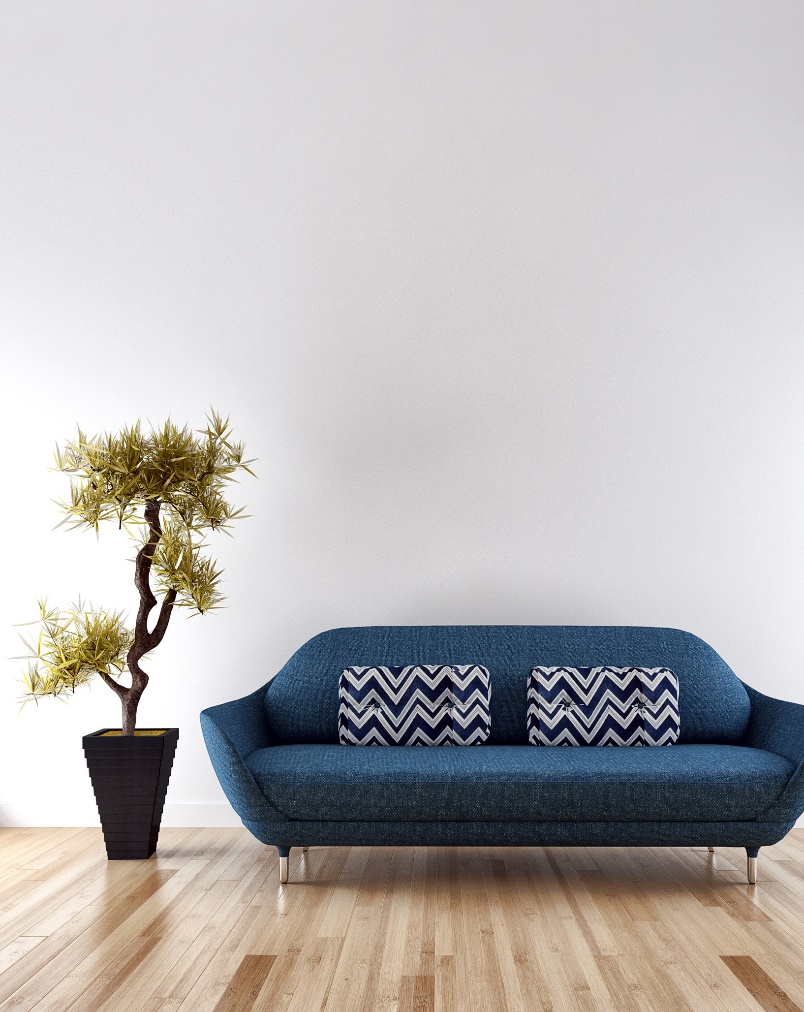 Lorem ipsum dolor sit amet, consectetur adipiscing elit. Nulla imperdiet volutpat dui at fermentum..
Lorem ipsum dolor sit amet, consectetur adipiscing elit. Nulla imperdiet volutpat dui at fermentum..
Lorem ipsum dolor sit amet, consectetur adipiscing elit. Nulla imperdiet volutpat dui at fermentum..
Lorem ipsum dolor sit amet, consectetur adipiscing elit. Nulla imperdiet volutpat dui at fermentum..
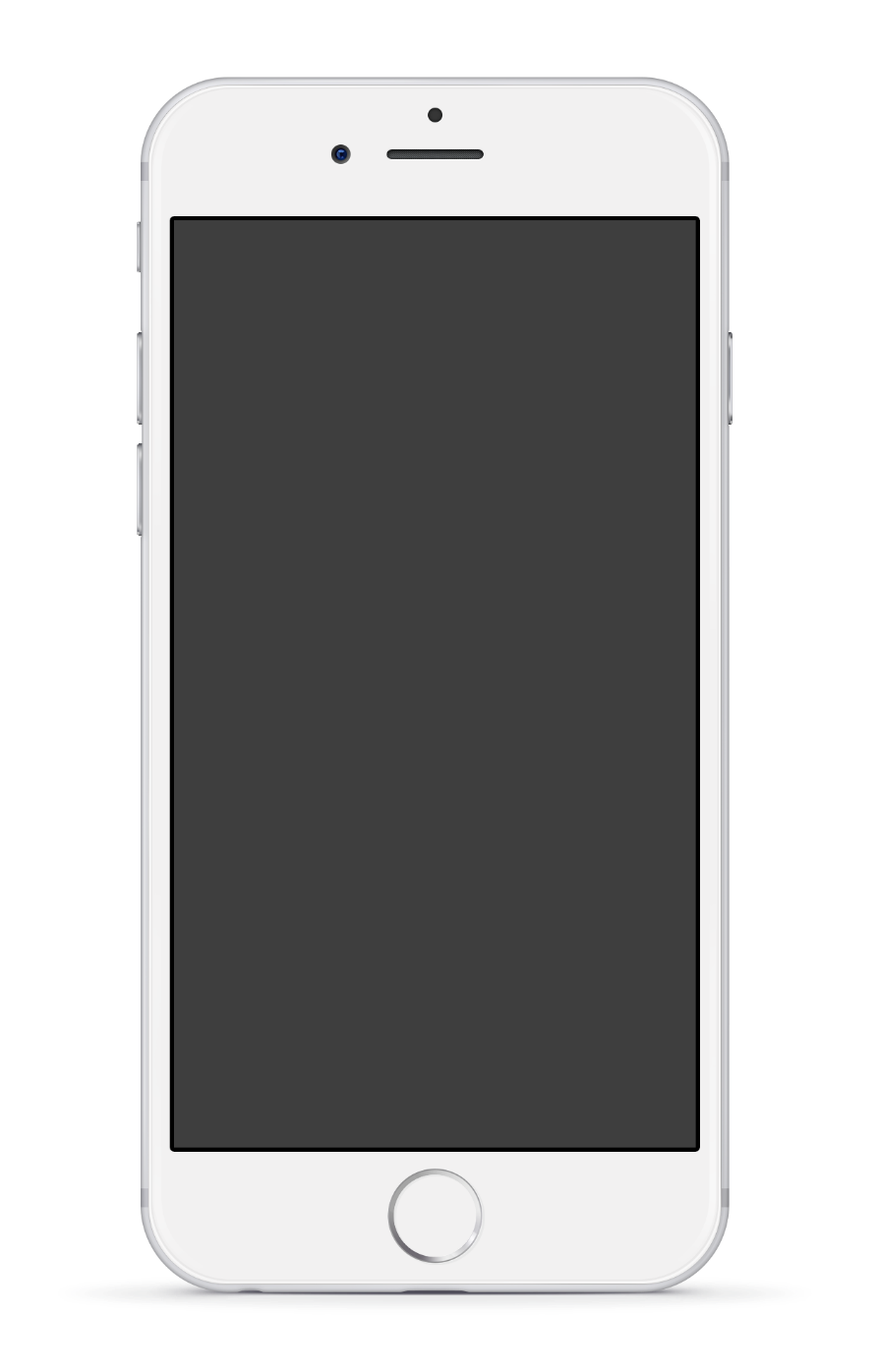 PICTURE ON SLIDE RIGHT POSITION
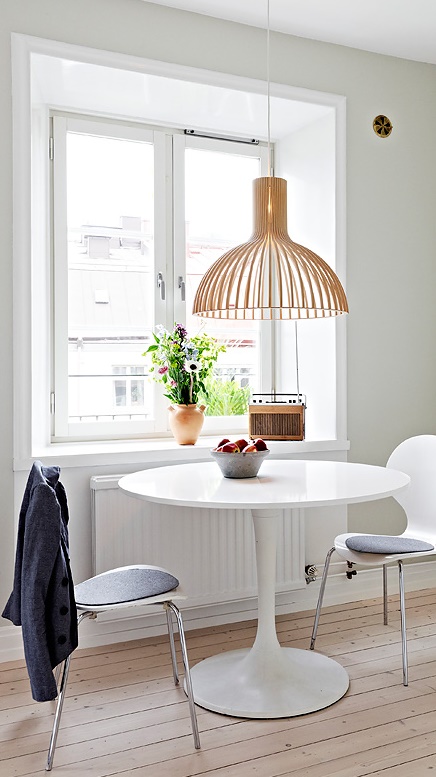 Lorem ipsum dolor sit amet, consectetuer adipiscing elit, sed diam nonummy nibh euismod tincidunt ut laoreet dolore magna aliquam erat volutpat. Ut wisi enim ad minim veniam, quis nostrud exerci tation ullamcorper suscipit lobortis nisl ut aliquip ex ea commodo consequat. Duis autem vel eum iriure dolor in hendrerit in vulputate velit esse molestie consequat.
输入文本内容
输入文本内容
Entrepreneurial activities differ substantially depending on the type of organization and creativity involved.
Entrepreneurial activities differ substantially depending on the type of organization and creativity involved.
输入文本内容
Biscuit oat cake carrot cake muffin jelly beans chocolate chocolate sugar plum cheesecake
Like
Diamond
Star
Delivery
Lorem ipsum dolor sit amet consectetur adipiscing elit.
Lorem ipsum dolor sit amet consectetur adipiscing elit.
Lorem ipsum dolor sit amet consectetur adipiscing elit.
Lorem ipsum dolor sit amet consectetur adipiscing elit.
Lorem ipsum dolor sit amet, consectetuer adipiscing elit, sed diam nonummy nibh euismod tincidunt ut laoreet dolore magna aliquam erat volutpat. Ut wisi enim ad minim veniam, quis nostrud exerci tation ullamcorper suscipit lobortis nisl ut aliquip ex ea commodo consequat. Duis autem vel eum iriure dolor in hendrerit in vulputate velit esse molestie consequat.
输入文本内容
Biscuit oat cake carrot cake muffin jelly beans chocolate chocolate sugar plum cheesecake
输入文本内容
输入文本内容
Lorem ipsum dolor sit amet, consectetur adipiscing elit. Nulla imperdiet volutpat dui at fermentum..
Lorem ipsum dolor sit amet, consectetur adipiscing elit. Nulla imperdiet volutpat dui at fermentum..
输入文本内容
输入文本内容
Lorem ipsum dolor sit amet, consectetur adipiscing elit. Nulla imperdiet volutpat dui at fermentum..
Lorem ipsum dolor sit amet, consectetur adipiscing elit. Nulla imperdiet volutpat dui at fermentum..
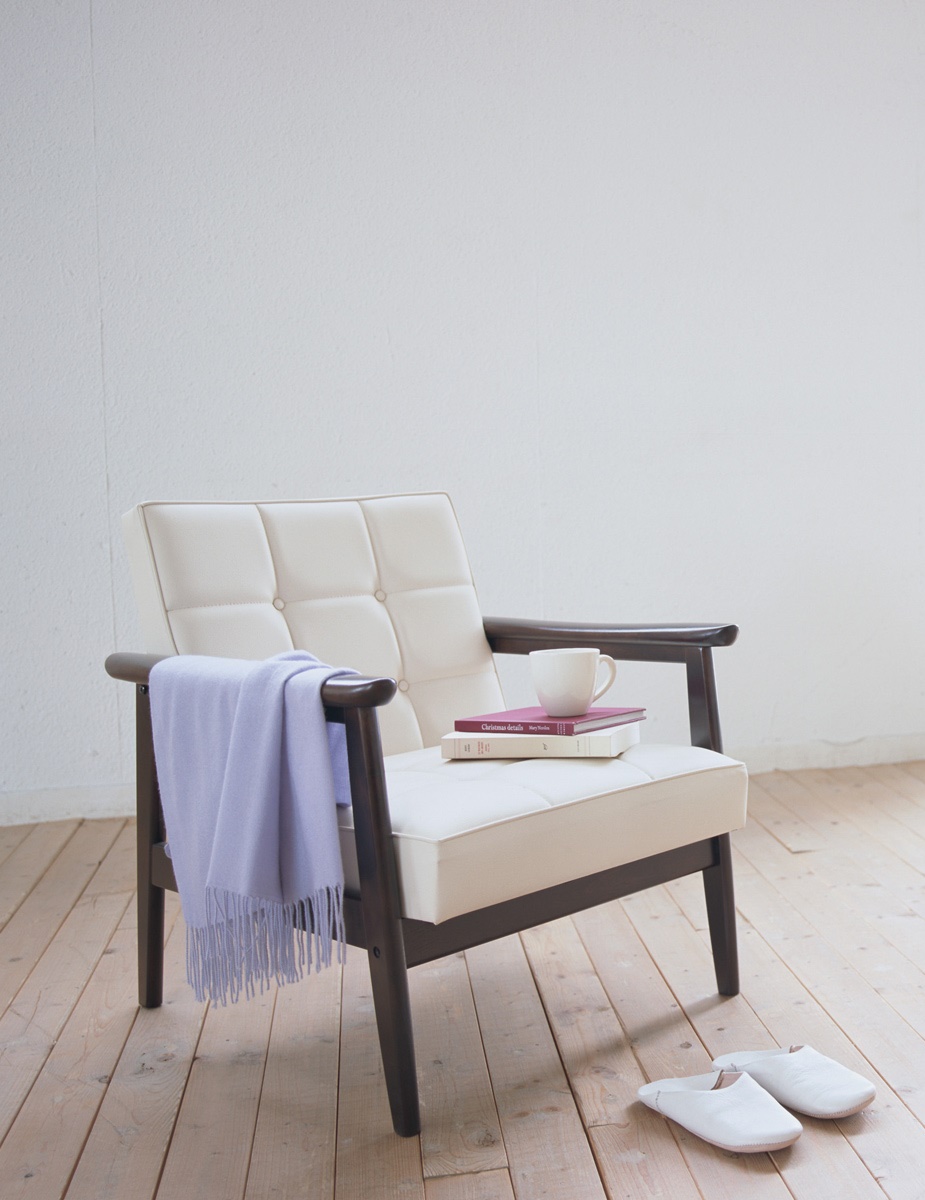 输入文本内容 02
输入文本内容 01
Lorem ipsum dolor sit amet, consectetur adipiscing elit. Nulla imperdiet volutpat dui at fermentum..
Lorem ipsum dolor sit amet, consectetur adipiscing elit. Nulla imperdiet volutpat dui at fermentum..
输入文本内容 04
输入文本内容 03
Lorem ipsum dolor sit amet, consectetur adipiscing elit. Nulla imperdiet volutpat dui at fermentum..
Lorem ipsum dolor sit amet, consectetur adipiscing elit. Nulla imperdiet volutpat dui at fermentum..
输入文本内容
Lorem ipsum dolor sit amet, consectetur adipiscing elit. Nulla imperdiet volutpat dui at fermentum..
Lorem ipsum dolor sit amet, consectetur adipiscing elit. Nulla imperdiet volutpat dui at fermentum.
Lorem ipsum dolor sit amet, consectetur adipiscing elit. Nulla imperdiet volutpat dui at fermentum..
Lorem ipsum dolor sit amet, consectetur adipiscing elit. Nulla imperdiet volutpat dui at fermentum..
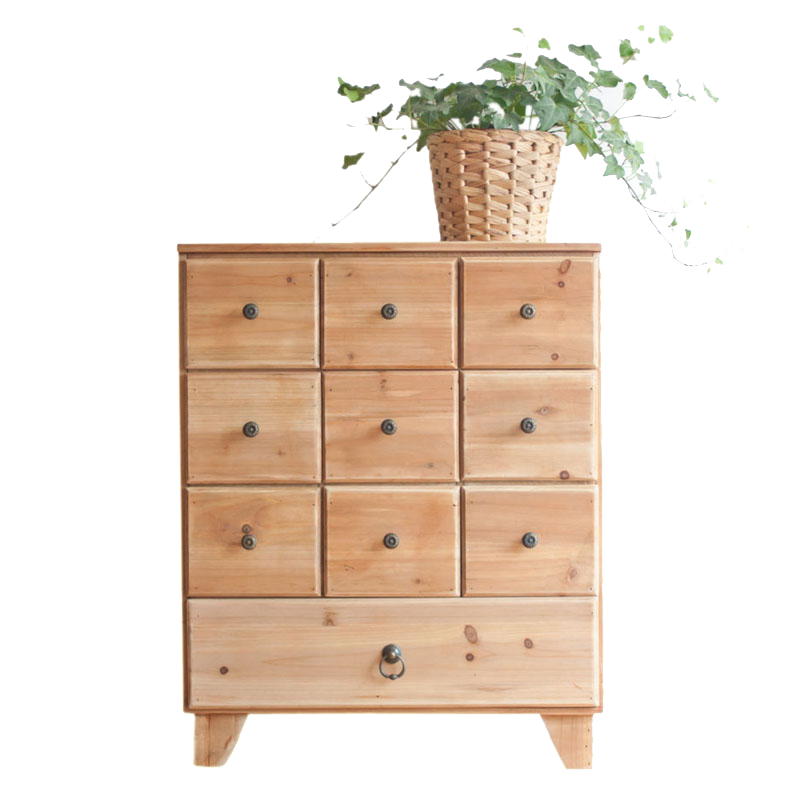 感谢聆听
Lorem ipsum dolor sit amet, consectetur adipiscing elit. Nulla imperdiet volutpat dui at fermentum  lorem ipsum dolor sit amet
汇报人：XXX    时间：XX年XX月